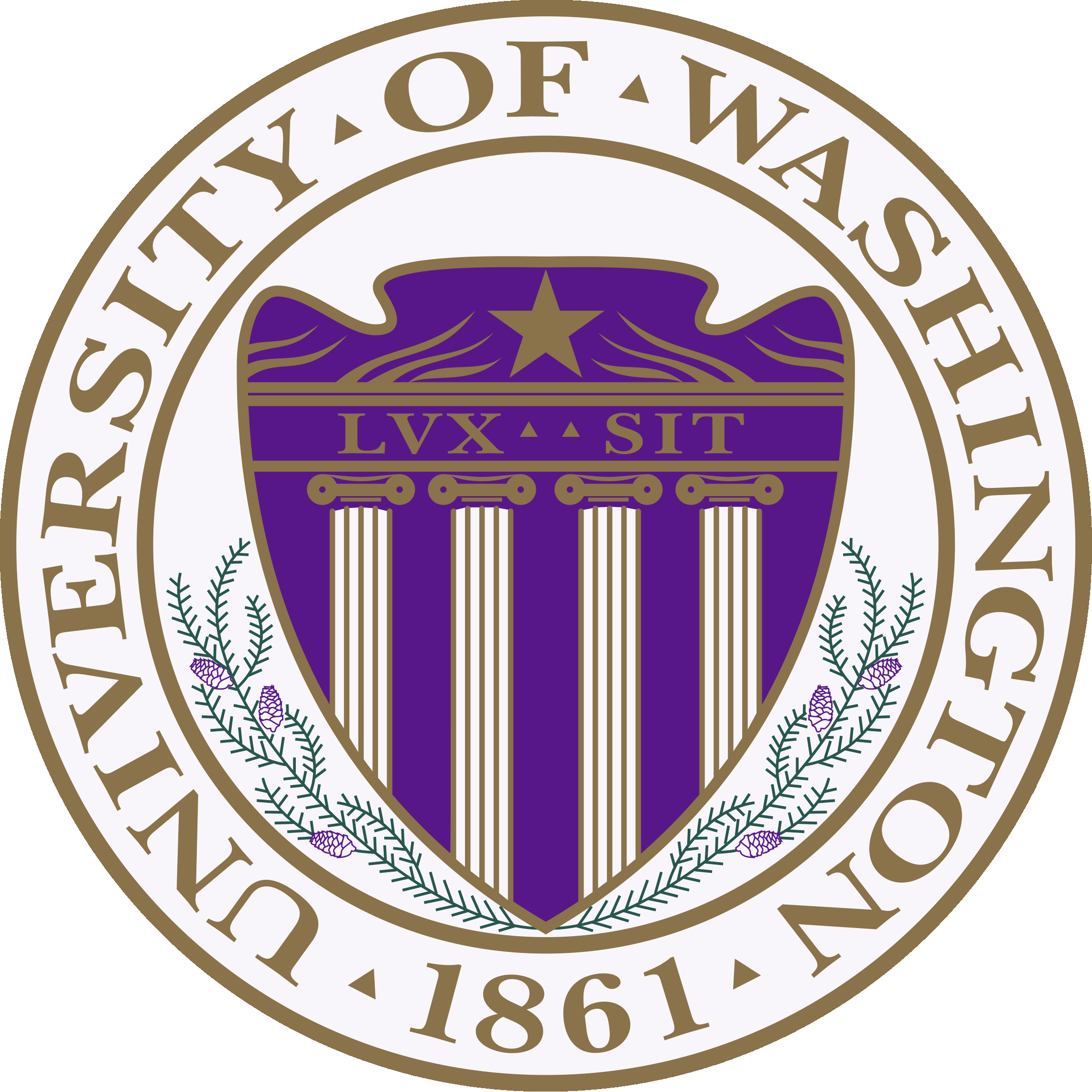 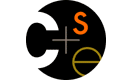 CSE373: Data Structure & AlgorithmsLecture 21: More Comparison Sorting
Aaron Bauer
Winter 2014
The main problem, stated carefully
For now, assume we have n comparable elements in an array and we want to rearrange them to be in increasing order

Input:
An array A of data records
A key value in each data record
A comparison function (consistent and total)

Effect:
Reorganize the elements of A such that for any i and j,       if i < j then A[i]  A[j]
(Also, A must have exactly the same data it started with)
Could also sort in reverse order, of course

An algorithm doing this is a comparison sort
Winter 2014
CSE373: Data Structures & Algorithms
2
Sorting: The Big Picture
Surprising amount of neat stuff to say about sorting:
Simple
algorithms:
O(n2)
Fancier
algorithms:
O(n log n)
Comparison
lower bound:
(n log n)
Specialized
algorithms:
O(n)
Handling
huge data
sets
Insertion sort
Selection sort
Shell sort
…
Heap sort
Merge sort
Quick sort (avg)
…
Bucket sort
Radix sort
External
sorting
Winter 2014
CSE373: Data Structures & Algorithms
3
Mergesort Analysis
Having defined an algorithm and argued it is correct, we should analyze its running time and space:

To sort n elements, we:
Return immediately if n=1
Else do 2 subproblems of size n/2 and then an O(n) merge

Recurrence relation:
	 T(1) = c1
      T(n) = 2T(n/2) + c2n
Winter 2014
CSE373: Data Structures & Algorithms
4
One of the recurrence classics…
For simplicity let constants be 1 – no effect on asymptotic answer

T(1) = 1                                            So total is 2kT(n/2k) + kn where
T(n) = 2T(n/2) + n                                   n/2k = 1, i.e., log n = k   
        = 2(2T(n/4) + n/2) + n               That is, 2log n T(1) + n log n
        = 4T(n/4) + 2n                                     = n + n log n
        = 4(2T(n/8) + n/4) + 2n                        = O(n log n)
        = 8T(n/8) + 3n
        ….
        = 2kT(n/2k) + kn
Winter 2014
CSE373: Data Structures & Algorithms
5
Or more intuitively…
This recurrence is common you just “know” it’s O(n log n)

Merge sort is relatively easy to intuit (best, worst, and average):
The recursion “tree” will have log n height
At each level we do a total amount of merging equal to n
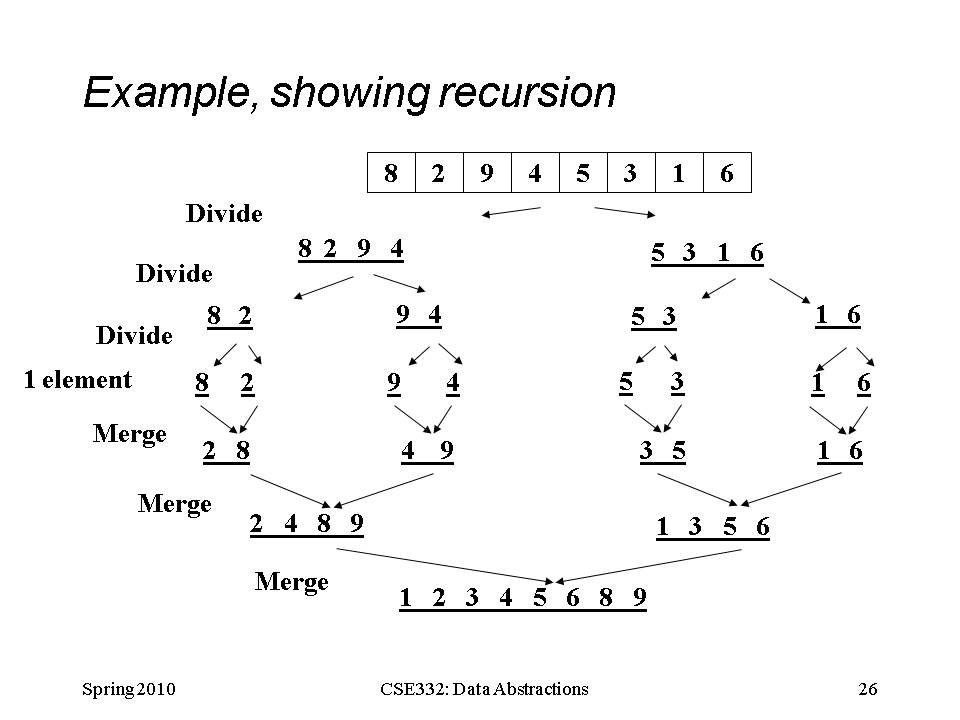 Winter 2014
CSE373: Data Structures & Algorithms
6
Quicksort
Also uses divide-and-conquer
Recursively chop into two pieces
Instead of doing all the work as we merge together, we will do all the work as we recursively split into halves
Unlike merge sort, does not need auxiliary space

O(n log n) on average , but O(n2) worst-case 

Faster than merge sort in practice?
Often believed so
Does fewer copies and more comparisons, so it depends on the relative cost of these two operations!
Winter 2014
CSE373: Data Structures & Algorithms
7
Quicksort Overview
Pick a pivot element

Partition all the data into:
The elements less than the pivot
The pivot
The elements greater than the pivot

Recursively sort A and C

The answer is, “as simple as A, B, C” 

(Alas, there are some details lurking in this algorithm)
Winter 2014
CSE373: Data Structures & Algorithms
8
Think in Terms of Sets
S
select pivot value
81
31
57
43
13
75
92
0
26
65
S1
S2
partition S
0
31
75
43
65
13
81
92
26
57
Quicksort(S1) and
Quicksort(S2)
S1
S2
0
13
26
31
43
57
75
81
92
65
S
Presto!  S is sorted
0
13
26
31
43
57
65
75
81
92
[Weiss]
Winter 2014
CSE373: Data Structures & Algorithms
9
Example, Showing Recursion
8
2
9
4
5
3
1
6
Divide
5
2  4   3   1
8   9   6
Divide
3
8
4
9
2   1
6
Divide
1 Element
1
2
Conquer
1   2
Conquer
6   8   9
1   2   3   4
Conquer
1   2   3   4   5   6   8   9
Winter 2014
CSE373: Data Structures & Algorithms
10
Details
Have not yet explained:

How to pick the pivot element
Any choice is correct: data will end up sorted
But as analysis will show, want the two partitions to be about equal in size

How to implement partitioning
In linear time
In place
Winter 2014
CSE373: Data Structures & Algorithms
11
Pivots
8
8
2
2
9
9
4
4
5
5
3
3
1
1
6
6
5
1
2  4   3   1
8  2  9  4  5  3  6
8   9   6
Best pivot?
Median
Halve each time



Worst pivot?
Greatest/least element
Problem of size n - 1
O(n2)
Winter 2014
CSE373: Data Structures & Algorithms
12
Potential pivot rules
While sorting arr from lo (inclusive) to hi (exclusive)…

Pick arr[lo] or arr[hi-1]
Fast, but worst-case occurs with mostly sorted input

Pick random element in the range
Does as well as any technique, but (pseudo)random number generation can be slow
Still probably the most elegant approach

Median of 3, e.g., arr[lo], arr[hi-1], arr[(hi+lo)/2]
Common heuristic that tends to work well
Winter 2014
CSE373: Data Structures & Algorithms
13
Partitioning
Conceptually simple, but hardest part to code up correctly
After picking pivot, need to partition in linear time in place

One approach (there are slightly fancier ones):
Swap pivot with arr[lo]
Use two fingers i and j, starting at lo+1 and hi-1
while (i < j)
   if (arr[j] > pivot) j--
   else if (arr[i] < pivot) i++
   else swap arr[i] with arr[j]
Swap pivot with arr[i] *

*skip step 4 if pivot ends up being least element
Winter 2014
CSE373: Data Structures & Algorithms
14
Example
Step one: pick pivot as median of 3
lo = 0, hi = 10
0
1
2
3
4
5
6
7
8
9
8
1
4
9
0
3
5
2
7
6
Step two: move pivot to the lo position
0
1
2
3
4
5
6
7
8
9
6
1
4
9
0
3
5
2
7
8
Winter 2014
CSE373: Data Structures & Algorithms
15
Example
Often have more than 
one swap during partition – 
this is a short example
Now partition in place


Move fingers


Swap

Move fingers


Move pivot
6
1
4
9
0
3
5
2
7
8
6
1
4
9
0
3
5
2
7
8
6
1
4
2
0
3
5
9
7
8
6
1
4
2
0
3
5
9
7
8
5
1
4
2
0
3
6
9
7
8
Winter 2014
CSE373: Data Structures & Algorithms
16
Analysis
Best-case: Pivot is always the median
		T(0)=T(1)=1
		T(n)=2T(n/2) + n           -- linear-time partition
		Same recurrence as mergesort: O(n log n)

Worst-case: Pivot is always smallest or largest element
		T(0)=T(1)=1
              T(n) = 1T(n-1)  + n   
		Basically same recurrence as selection sort: O(n2)

Average-case (e.g., with random pivot)
O(n log n), not responsible for proof (in text)
Winter 2014
CSE373: Data Structures & Algorithms
17
Cutoffs
For small n, all that recursion tends to cost more than doing a quadratic sort
Remember asymptotic complexity is for large n

Common engineering technique: switch algorithm below a cutoff
Reasonable rule of thumb: use insertion sort for n < 10

Notes:
Could also use a cutoff for merge sort
Cutoffs are also the norm with parallel algorithms 
Switch to sequential algorithm
None of this affects asymptotic complexity
Winter 2014
CSE373: Data Structures & Algorithms
18
Cutoff skeleton
void quicksort(int[] arr, int lo, int hi) {
  if(hi – lo < CUTOFF)
     insertionSort(arr,lo,hi);
  else
     …
}
Notice how this cuts out the vast majority of the recursive calls 
   Think of the recursive calls to quicksort as a tree
   Trims out the bottom layers of the tree
Winter 2014
CSE373: Data Structures & Algorithms
19
Visualizations
http://www.cs.usfca.edu/~galles/visualization/Algorithms.html
Winter 2014
CSE373: Data Structures & Algorithms
20
How Fast Can We Sort?
Heapsort & mergesort have O(n log n) worst-case running time

Quicksort has O(n log n) average-case running time

These bounds are all tight, actually (n log n)

So maybe we need to dream up another algorithm with a lower asymptotic complexity, such as O(n) or O(n  log log n)
Instead: we know that this is impossible
Assuming our comparison model: The only operation an algorithm can perform on data items is a 2-element comparison
Winter 2014
CSE373: Data Structures & Algorithms
21
A General View of Sorting
Assume we have n elements to sort 
For simplicity, assume none are equal (no duplicates)

How many permutations of the elements (possible orderings)?

Example, n=3
		a[0]<a[1]<a[2]	a[0]<a[2]<a[1]	a[1]<a[0]<a[2]
     	a[1]<a[2]<a[0]	a[2]<a[0]<a[1]	a[2]<a[1]<a[0]

In general, n choices for least element, n-1 for next, n-2 for next, …
n(n-1)(n-2)…(2)(1) = n!  possible orderings
Winter 2014
CSE373: Data Structures & Algorithms
22
Counting Comparisons
So every sorting algorithm has to “find” the right answer among the n! possible answers
Starts “knowing nothing”, “anything is possible”
Gains information with each comparison
Intuition: Each comparison can at best eliminate half  the remaining possibilities
Must narrow answer down to a single possibility

What we can show:
   Any sorting algorithm must do at least (1/2)nlog n – (1/2)n   
  (which is (n log n)) comparisons
Otherwise there are at least two permutations among the n! possible that cannot yet be distinguished, so the algorithm would have to guess and could be wrong [incorrect algorithm]
Winter 2014
CSE373: Data Structures & Algorithms
23
Optional: Counting Comparisons
Don’t know what the algorithm is, but it cannot make progress without doing comparisons
Eventually does a first comparison “is a < b ?"
Can use the result to decide what second comparison to do
Etc.: comparison k can be chosen based on first k-1 results

Can represent this process as a decision tree
Nodes contain “set of remaining possibilities”
Root: None of the n! options  yet eliminated
Edges are “answers from a comparison”
The algorithm does not actually build the tree; it’s what our proof uses to represent “the most the algorithm could know so far” as the algorithm progresses
Winter 2014
CSE373: Data Structures & Algorithms
24
Optional: One Decision Tree for n=3
a < b < c, b < c < a,
a < c < b, c < a < b,
b < a < c, c < b < a
a > b
a < b
a < b < c
a < c < b
c < a < b
b < a < c 
b < c < a
c < b < a
b < c
b > c
a < c
a > c
b < a < c 
b < c < a
c < b < a
a < b < c
a < c < b
c < a < b
c < a
c > a
b < c
b > c
b < c < a
b < a < c
a < c < b
a < b < c
The leaves contain all the possible orderings of a, b, c
A different algorithm would lead to a different tree
Winter 2014
CSE373: Data Structures & Algorithms
25
Optional: Example if a < c < b
possible orders
a < b < c, b < c < a,
a < c < b, c < a < b,
b < a < c, c < b < a
a > b
a < b
a < b < c
a < c < b
c < a < b
b < a < c 
b < c < a
c < b < a
b < c
b > c
a < c
a > c
b < a < c 
b < c < a
c < b < a
a < b < c
a < c < b
c < a < b
c < a
c > a
b < c
b > c
b < c < a
b < a < c
a < c < b
a < b < c
actual order
Winter 2014
CSE373: Data Structures & Algorithms
26
Optional: What the Decision Tree Tells Us
A binary tree because each comparison has 2 outcomes
(We assume no duplicate elements)
(Would have 1 outcome if algorithm asks redundant questions)

Because any data is possible, any algorithm needs to ask enough questions to produce all n! answers
Each answer is a different leaf
So the tree must be big enough to have n! leaves
Running any algorithm on any input will at best correspond to a root-to-leaf path in some decision tree with n! leaves
So no algorithm can have worst-case running time better than the height of a tree with n! leaves
Worst-case number-of-comparisons for an algorithm is an input leading to a longest path in algorithm’s decision tree
Winter 2014
CSE373: Data Structures & Algorithms
27
Optional: Where are we
Proven: No comparison sort can have worst-case running time better than the height of a binary tree with n! leaves
A comparison sort could be worse than this height, but it cannot be better

Now: a binary tree with n! leaves has height (n log n)
Height could be more, but cannot be less
Factorial function grows very quickly

Conclusion: Comparison sorting is  (n log n)
An amazing computer-science result: proves all the clever programming in the world cannot comparison-sort in linear time
Winter 2014
CSE373: Data Structures & Algorithms
28
Optional: Height lower bound
The height of a binary tree with L leaves is at least log2 L
So the height of our decision tree, h:

   h  log2 (n!)                                                      property of binary trees
      = log2 (n*(n-1)*(n-2)…(2)(1))	            definition of factorial
      = log2 n       + log2 (n-1) + … + log2 1        property of logarithms
       log2 n       + log2 (n-1)  + … + log2 (n/2) drop smaller terms (0)
       log2 (n/2)  + log2 (n/2)  + … + log2 (n/2) shrink terms to log2 (n/2)
      = (n/2)log2 (n/2)	                                      arithmetic
      = (n/2)(log2 n - log2 2)		            property of logarithms
      = (1/2)nlog2 n – (1/2)n 		       arithmetic
      “=“  (n log n)
Winter 2014
CSE373: Data Structures & Algorithms
29